Faculty Senate Meeting
January 26, 2023
Meeting procedure
Only Senators may debate motions
Only Senators can vote
If you are not a Senator, or a proxy, you cannot vote or debate 
Do not speak over someone, or out of order
Raise your hand to speak
The President may call on you and then you will have the floor
Unless you have been recognized (been told you have the floor), you may not speak
Meeting Minutes
We will be using Robert's Rules to guide our recording of minutes. 
Robert's Rules of Order say that meeting minutes are simply a summary of what happened at the meeting. 
They are not a play by play of everything that happened or what members said. 
If needed, Faculty Senators may request access to the audio recording of the meeting. Please email facsenate@mst.edu with justification.
Agenda
Call to Order and Roll Call
		D. Westenberg, Secretary
Agenda
Approval of Minutes
November 10, 2022
Agenda
III.	President’s Report
	K. Sheppard
Announcements and Things to watch for
Senate Bill 473: ending special status
Senate Bill 410: “Do no harm”
Senate Bill 42: Critical Race Theory bill

Board of Curators at S&T, April 20th
By laws should be discussed then
Campus Matters
Faculty Ombudsperson
Provides confidential and informal assistance to faculty, answers faculty questions, and assists in the resolution of concerns
Deadline EOB Feb 13th. See: advance.mst.edu/programs
Contact Kate Drowne with questions
Remington R. Williams award: https://www.umsystem.edu/ums/aa/outstanding-student-leader-year-awards
February 3rd deadline
Campus Matters
Winter work
It’s a system policy but we encourage compassionate accommodations, common sense, and communication
Public Occasions will henceforth give informational reports rather than bring events for approval.
By-laws: D.6.m. “This committee makes general plans for University-sponsored assemblies, programs and public occasions…”
Shared governance
Student feedback on end of course evals
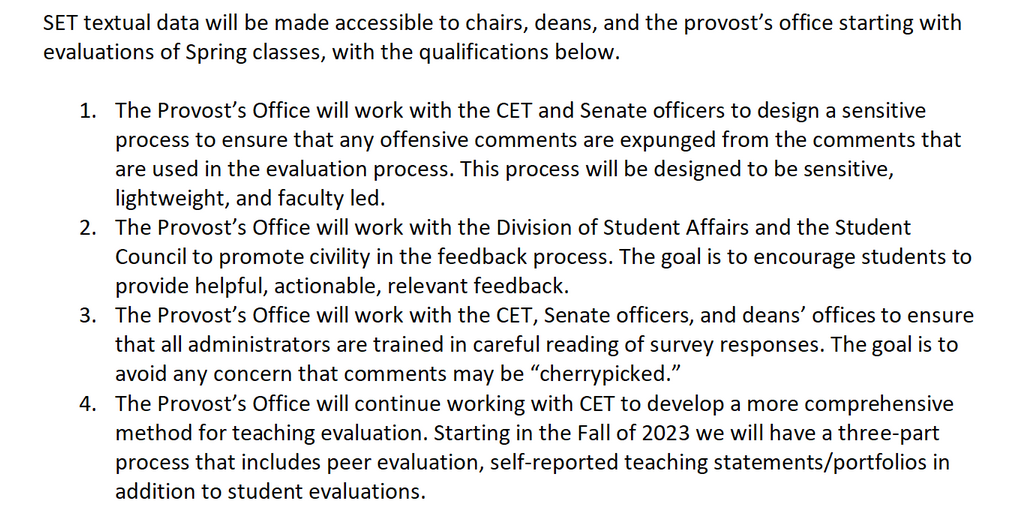 Spring Semester Focus
Enrollment and retention
Yield Campaigns
Bio X
Online programs
Faculty searches in progress
CASE - 10
CEC - 26
Kummer -  4
President Mun Choi Visit with FS Officers
Tuesday, January 31, 8am
Issues? Comments? Concerns?
Anonymous form (you will have to sign in, but we aren’t collecting email addresses)

https://forms.gle/Tn49zhRCR66oc8Rb7
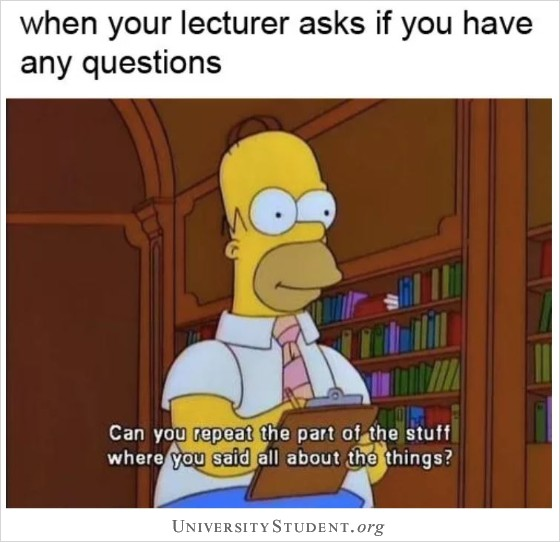 Questions?
Agenda
IV.	Campus Reports
	A.	Staff Council
		M. Fowler
Staff Council
Employee Recognition Program Launch
First monthly newsletter went out to Faculty and Staff on January 18th. Mentioned launch of new employee recognition program. https://staffcouncil.mst.edu/staffsuccesscenter/recognition/
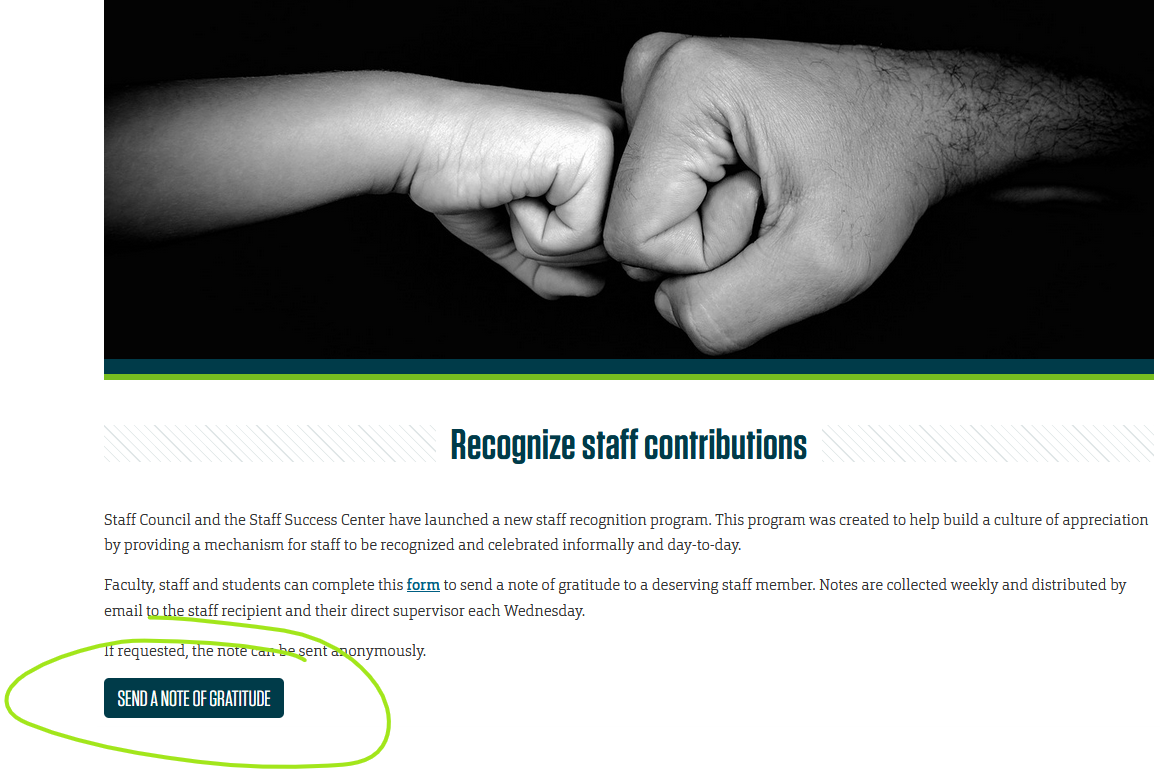 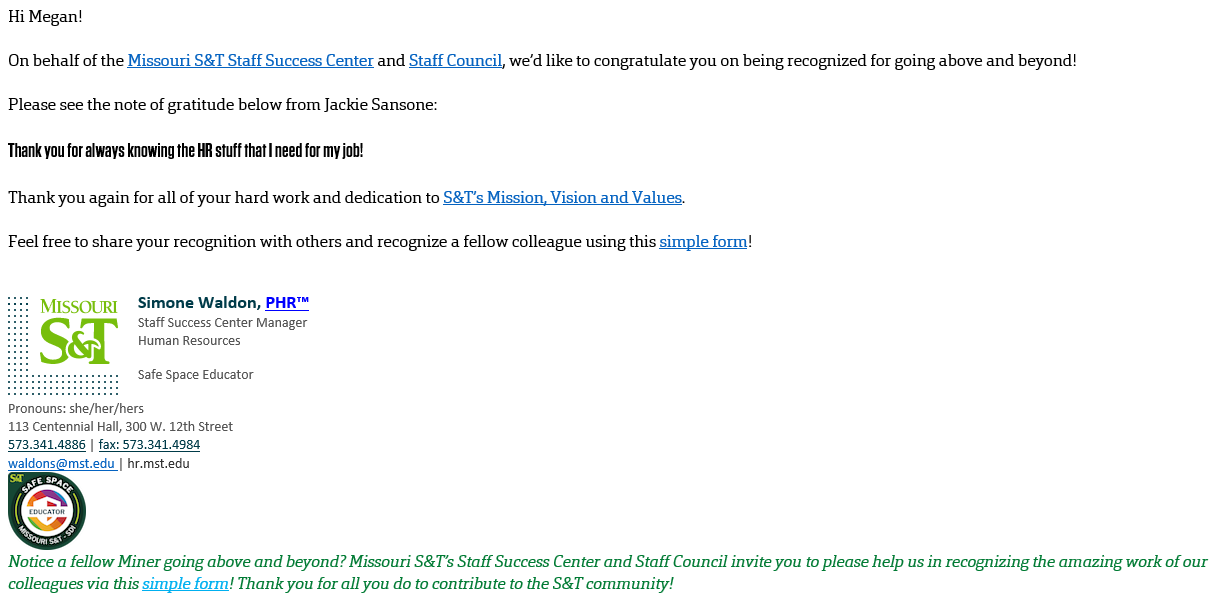 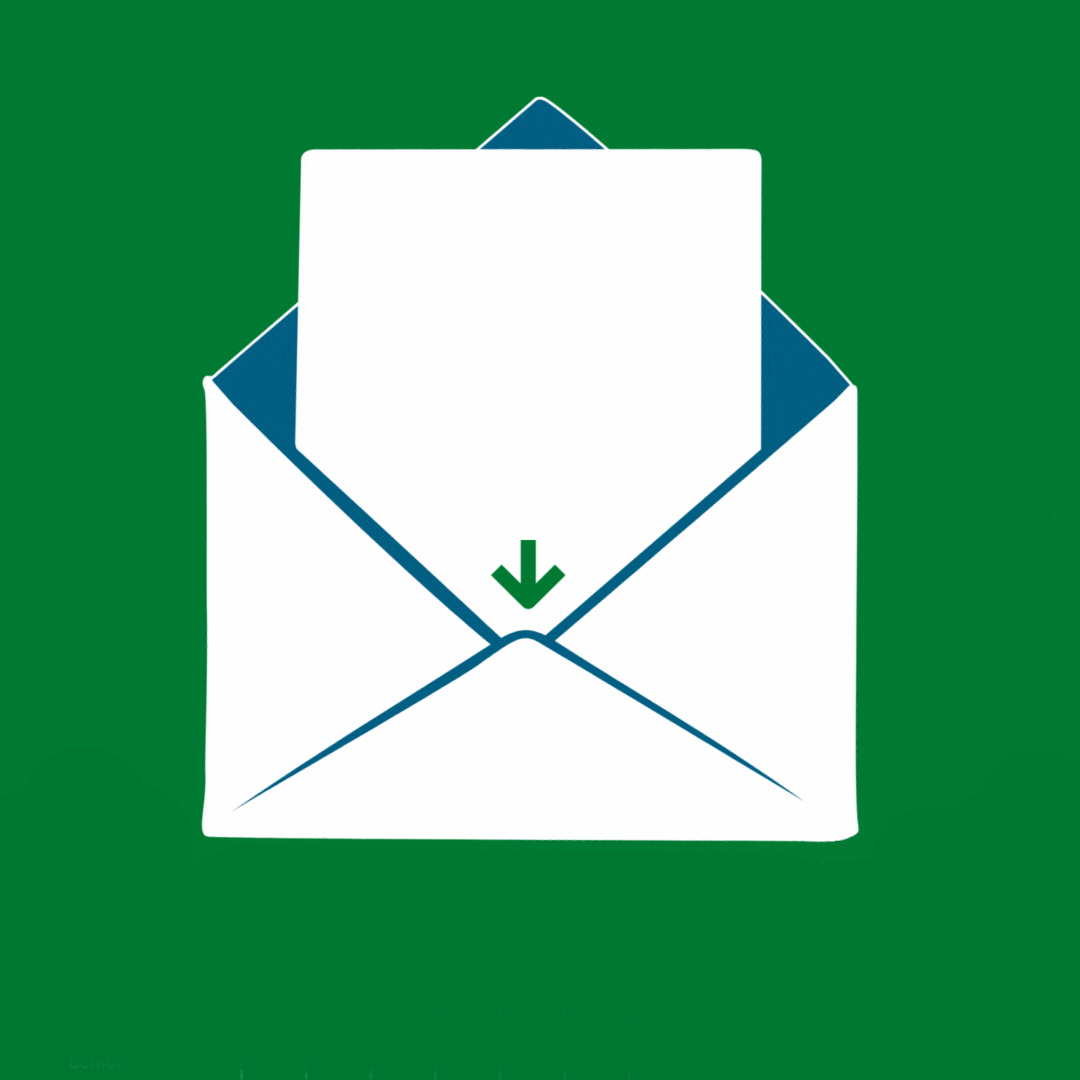 Missouri University of Science and Technology
Agenda
IV.	Campus Reports
	B.	Student Council
	W. Retzlaff
Election Day Leniency Policy 

Preparing to make a motion for February 16th

On all National Election Days, teachers exercise a leniency policy

A policy similar to that of the Career fair

Please reach out to me to provide any help on what would look best
Agenda
IV.	Campus Reports
	C.	Council of Graduate Students
		M. Twarakavi 
	(No report)
Agenda
V.	Special Topic
	Undergraduate Education
		D. Reardon
Student Support Initiatives
Office of Undergraduate Education
Advising Center
Experiential Learning Office
Kummer Student Design Center
LEAD--[L]earning [E]nhancement [A]cross [D]isciplines
Student Success Center
Student Veterans Resource Center
Writing Center
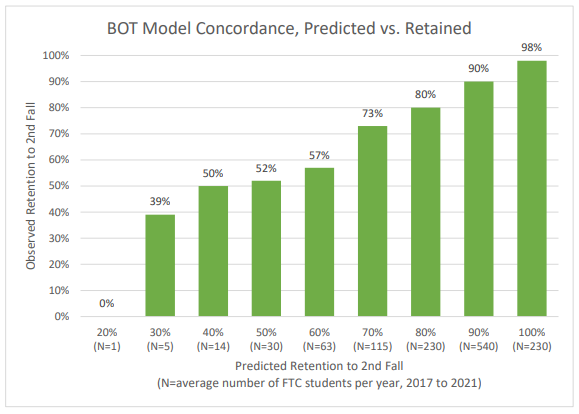 Fall 2021 Cohort:

1011/1180 = 86.0%

92% = 1086/1180

+75
113
52/
5
54
27
14
46
31
1
7
61%
3
225
486
184
84
36
16
7
Five Year Average:

1040/1228 = 84.7%

92% = 1130/1228

+90
2
Strategy #1
…Cornerstone Peers Scholarship & Support Program
Cornerstone:  the first stone set; all other stones will be set in reference to this stone, thus determining the position of the entire structure
Modeled after the Kessler Scholars Program at U. Michigan, but expanded to the highest risk ~120 incoming FTC students; not exclusively First-Gen students like Kessler
Funding for first year pilot is coming from UE thanks in part to Kummer Institute Student Success funding 

WHO:  Mike Pleimann                     WHEN:  full implementation for 40%+ risk 
                                                                                       students (120) Fall 2023
Strategy #2
…Summer Scholars Program
A ten-week research-intensive summer experience
  Selection will prioritize First-Generation and URM students
Modeled after the NSF Undergraduate Research Experience but with an academic component requiring the student to take one summer course, which opens course pathways and decreases time to graduation
Creates a pipeline encouraging students to consider graduate education
Funding for 10 students in the program's first year is coming from UE thanks in part to Kummer Institute Student Success funding

WHO: Dedie Wilson                  WHEN:  pilot for 10 students in Summer 2023
                                                                          possible expansion in Summer 2024
Agenda
VI. Reports of Standing Committees
	A.	Campus Curricula		P. DeWitt
Campus Curricula Committee Report 
8 December 2022
CCC Meeting		-8 December 2022

Total Committee Activity
12 Course Change Requests (CC Forms)
3 Program Change Requests (DC Forms)
3 Experimental Course Requests (EC Forms)
25
Campus Curricula Committee Report 
8 December 2022
Course Changes (CC) Requested
File: 4898	AERO ENG 6410 : Optimal Control and Estimation
File: 4897	AERO ENG 6430 : Robust Control Systems
File: 4893	BIO SCI 5523 : Ichthyology
File: 4904	EDUC 4375 : Cross Categorical Special Education	
File: 4903	EDUC 4380 : Methods in Cross-Categorical Special Ed
File: 580.1	ELEC ENG 6310 : Optimal Control And Estimation
File: 582.1	ELEC ENG 6330 : Robust Control Systems
File: 1328.1	EXP ENG 6312 : Scientific Instrumentation For Explosives Testing & Blasting
File: 1417.5	HISTORY 3443 : The American Military Experience
File: 4895	MECH ENG 6410 : Optimal Control and Estimation
File: 4896	MECH ENG 6430 : Robust Control Systems
File: 4728.2	PHILOS 4554 : Technology, Ethics, and Philosophy
26
Campus Curricula Committee Report 
8 December 2022
Program Changes (PC) Requested

File: 3.4		AE ENG-PHD : Aerospace Engineering PhD
File: 234.30	INORGPS-MS : Industrial Organizational Psychology MS
File: 89.5		MC ENG-PHD : Mechanical Engineering PhD
27
Campus Curricula Committee Report 
8 December 2022
For Informational Purposes; No Senate Approval Required
Experimental Course (EC) Requested
File: 4901	CHEM ENG 5001.017 : Vaccine Manufacturing
File: 4883	CIV ENG 6001.008 : Advanced River Mechanics and Sediment Transport
File: 4905	GEO ENG 4001.001 : Mapping with Drones
28
Campus Curricula Committee Report 
8 December 2022
Curriculum committee moves for FS to approve the 12 CC and 3 PC form actions.

 

Discussion: Questions or comments?
29
[Speaker Notes: 2 action points.]
Agenda
VI. Reports of Standing Committees
	B.	Committee on Effective Teaching		D. Burns
Committee for 
Effective Teaching
Presentation to Faculty Senate
January 26, 2023
CET plan for this semester
I will present data from the Fall 2022 Student Evaluation of Teaching (SET) survey at our February meeting
The CET is pilot testing the peer observation program from Mizzou this semester, and will plan to have something in place for anyone on campus to use in the fall
We will also try to put together guidelines on teaching portfolios and other forms of self-evaluation
Agenda
VI. Reports of Standing Committees
	C.	ITCC		P. Koob for D. Stutts
ITCC & Faculty Senate
January 2023
Goals for IT for the next year
Goal 1: Rebuild the relationship between support 			   staff (us) and customer (you).
Goal 2: Make getting the right help fast and easy.

Goal 3: Staff up and staff in strategic areas.

Goal 4: Get to a place where we can leverage 	 			   consistent computer models to decrease 			   downtimes.
In support of our Goals
Customer Support (Goal 1 and Goal 2)
On campus again to increase access reduce response times.
Electrical and Computer Engineering
Centennial Hall
Toomey Hall
LAPS program for admin access when need is fully rolled out.

Desktop Enhancement Program (DE) (Goal 4 )
Revisiting structure and funding of the DE Program.

Hiring Staff (Goal 3)
9 vacancies, 5 currently posted.
2 senior staff retired.
IT Staffing - Progressing
August 2022
56 position
2 postings
14 more to post
Last 6 Months
January 2023
58 position
5 postings
4 more to post
2 Retires
7 Hires
1 Loss
Windows 11 Armageddon
Windows 11 Armageddon
The problem S&T is facing:
Windows 10 will reach end of life in October 2025

Unsupported operating systems are a security risk
We have big target on our back as a research university and the Kummer announcement

There are 2127 computers currently on campus are Windows 11 compatible.

Computers that are part of the Desktop Enhancement Program, or the CLC and Classroom Replacement Program will be upgraded to a Windows 11 compliant computer by October 2025. 

There are 2056 computers that will not be covered by this or are off campus.
IT Staffing
ITCC & Faculty Senate
January 2023
Goals for IT for the next year
Goal 1: Rebuild the relationship between support 			   staff (us) and customer (you).
Goal 2: Make getting the right help fast and easy.

Goal 3: Staff up and staff in strategic areas.

Goal 4: Get to a place where we can leverage 	 			   consistent computer models to decrease 			   downtimes.
In support of our Goals
Customer Support (Goal 1 and Goal 2)
On campus again to increase access reduce response times.
Electrical and Computer Engineering
Centennial Hall
Toomey Hall
LAPS program for admin access when need is fully rolled out.

Desktop Enhancement Program (DE) (Goal 4 )
Revisiting structure and funding of the DE Program.

Hiring Staff (Goal 3)
9 vacancies, 5 currently posted.
2 senior staff retired.
IT Staffing - Progressing
August 2022
56 position
2 postings
14 more to post
Last 6 Months
January 2023
58 position
5 postings
4 more to post
2 Retires
7 Hires
1 Loss
Windows 11 Armageddon
Windows 11 Armageddon
The problem S&T is facing:
Windows 10 will reach end of life in October 2025

Unsupported operating systems are a security risk
We have big target on our back as a research university and the Kummer announcement

There are 2127 computers currently on campus are Windows 11 compatible.

Computers that are part of the Desktop Enhancement Program, or the CLC and Classroom Replacement Program will be upgraded to a Windows 11 compliant computer by October 2025. 

There are 2056 computers that will not be covered by this or are off campus.
IT Staffing
Agenda
VI. Reports of Standing Committees
	D.	Administrative Review		B. Lea (for K. Erickson)
Administrative Review Committee
2022-2023 Members

Kelvin Erickson, Chair
Kelly Homan
Bih-Ru Lea
Kelly Liu
[Speaker Notes: The chair was decided on Sept. 8.]
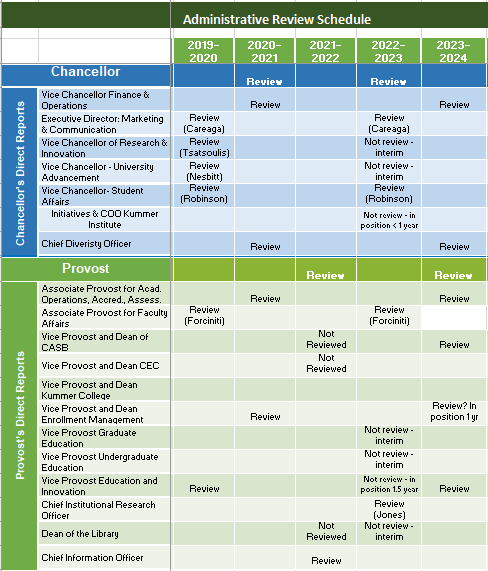 Administrative Review 
Schedule
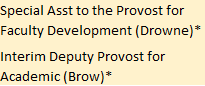 *-Positions not to review
[Speaker Notes: Administrative review schedule. 10 positions are possible for review this year, 2022-2023.]
Administrative Review Committee
Referral from RP&A:
Chancellor and Provost be reviewed biennially (every other year)
The Administrative Review Committee agreed to this suggestion and therefore changed the recommended schedule to review the Chancellor this year
[Speaker Notes: The committee discussed this referral and agreed to it.]
Administrative Review Committee
Positions suggested for review
Chancellor
Executive Director: Marketing & Communication
Vice Chancellor – Student Affairs
Associate Provost for Faculty Affairs
Chief Institutional Research Officer
[Speaker Notes: The committee discussed and decided the review and not for review lists]
Administrative Review Committee
Positions not for review
Vice Chancellor of Research & Innovation: interim
Vice Chancellor – University Advancement: interim
Vice Chancellor – Strat. Initiatives & COO Kummer: <1 yr
Vice Provost Graduate Education: interim
Vice Provost Undergraduate Education: interim
Vice Provost Education & Innovation: 1.5 yr
Dean of the Library: interim
Administrative Review Committee
Tentative timeline and process
[Speaker Notes: Tentative review schedule.]
Agenda
VI. Reports of Standing Committees
	E.	Budgetary Affairs		M. Fitch (for M. Fitch)
Budgetary Affairs Committee
Jan 26, 2023
Referrals
None
Continuing referrals:
Report on the “big picture balance sheet”
Current and next FY budget
Non-referrals
Salary increases/raises
Budget
Current FY budget
Financial aid (discount) better than expected, not all of $1 million contingency gone, but concern over grad student loss at end of CY
Next year (FY 2024)
State appropriation 
7% increase, maybe (Gov)
(We are not state employees in that way, don’t get excited)
Tuition:
Enrollment might rise: +27% freshman applications, admits up 12.2%, deposits down by ~100 but last year KV required deposit before apply
Tuition model change to tiers, designed as net zero change
But inflation may drive tuition increase
General Revenue Budget
Enrollment: -241 UG, +108 grad
Blank = covers $1 MM tuition shortfall
General Revenue Budget: costs
+$3.63 million
Open:
37 Faculty	(+6 from Nov)
82 Staff 	(-8 or more from Nov)
Was 1.247 M increase:
Maintenance 	+485k
Utilities		+437k
IT (from IT fee)	+  26.5k
Insurance, etc.	+250k
Summer session	+  48k
Enroll. contingency	+200k
Raises
“Raise” includes 
raise, 
merit, 
market, 
counter-offer, and
temporary pay increase (e.g. Dep’t Chair, almost always lost at end of service)
Excludes:
promotion (Prof $10K, Teach Prof $6K, Assoc Prof $5K, Assoc Teach Prof $3K)
Shift from/to administration (Reardon to VPUS, Borrok iDean, Murray iDean, Glaser VPGE)
Notes and Oddities
Admin = Chancellor and Provost and direct reports, as positions
Exclude retiree continuing pay (e.g. Chancellor’s prof = 1/3 previous)
CEC 10 -> 9  departments, 6 -> 2 interim chairs (Cawlfield, Gao)
CASB 13 -> 11 departments, 4 -> 2 interim chairs (Bruening, Kueny)
Market and merit increases unusual pre-2020, now common (base raise was ‘raise’, remainder was ‘market’ or ‘merit’)
At least four NTT -> TT
Counteroffers dominate high increases
Chancellor positions
1CIO changed to Provost’s report, so excluded from $
2Not official title; official title Director II
Provost positions
a Officially Professor, Deputy Provost -> Special Asst AY 22
bFractional appointment
cSummer 10% cut artifact
Department Chairs
AY 22-23 [5.2% vs 4% avg] for 10 continuing
-1.10, 1.50, 2.50, 3.31, 3.50, 6.07, 8.27, 8.66, 9.32, 9.57

AY 21-22 [2.2% vs 3% avg] for 11 continuing
1.32, 1.50, 1.50. 1.51, 1.52, 1.59, 1.78, 2.21, 2.55, 2.63, 6.11

AY 20-21 [-0.2% avg] no increases except Kwame to Professor

Ignores 11 chairperson changes since Sept 2021 (Chem, Econ, Math, Comp Sci, ECE, MAE, MinE, MSE, NERdS, BIT, EMgt)
Ignores ROTC commanders, not S&T funded
Faculty*
*Did not include Lecturers, Research NTT, Chancellor’s profs, or most administrators in numbers
AY 2021-2022
Most dept’s had two raise groupings = 2-4 %, 6-10% (merit, etc.): ECE, EMSE, MSE, MNE, NERdS, TEC, Math
Or lower ~0-3%, 5-10%: ChE, CArE, CS, GGPE, Physics, Hist, ETC
No grouping discerned:  MAE, Psych, Bio Sci
3.0%, 7-10%: Chem, BIT, ALP
Faculty range wide (several charts)

AY 2021-2022
Dep’ts varied, 1.13 – 5.74% raise, two groupings = 2.0-2.6 % and 3.3-3.5%
Faculty range wide (several charts)

AY 2020-2021: 
0% raise, few merit, several promotions, eight non-zero cases

AY 2019-2020
Dep’ts varied, instructed to use 1.5% for all, then 0.5% to top quarter, dominant model was 1-1.5% for many, 3-6% for the rest
Arithmetic of 3 + 1%, if six faculty each $100/yr, $24 raise pool:
a, b, c, d get $2, $2.5, $3, $3.5 (= $11)
e gets $6
f gets $7
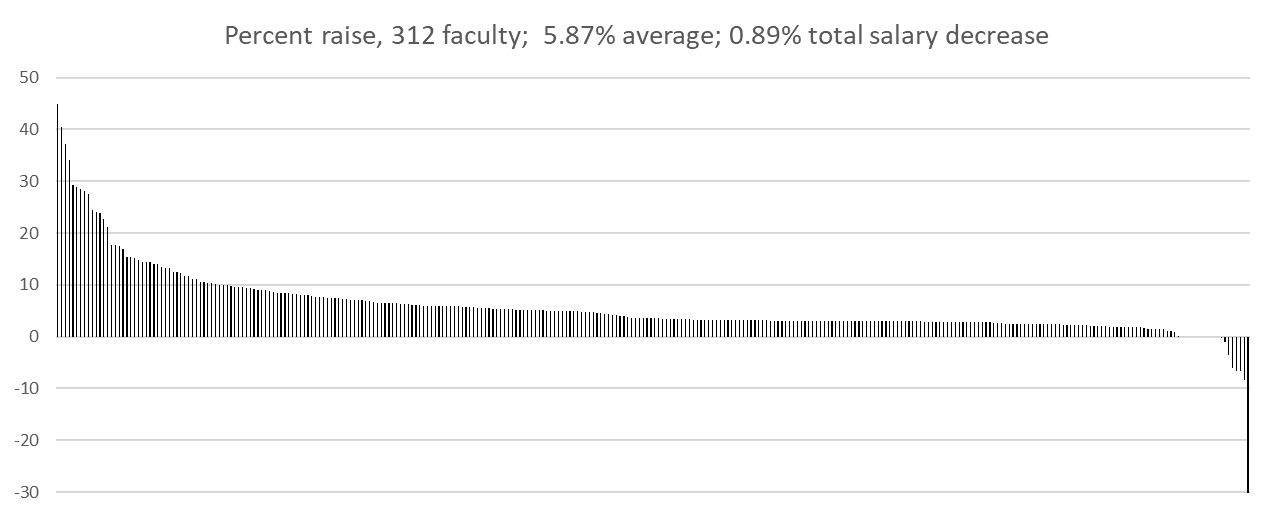 Each bar is one person
>15% are counteroffers and admin
(except one person)
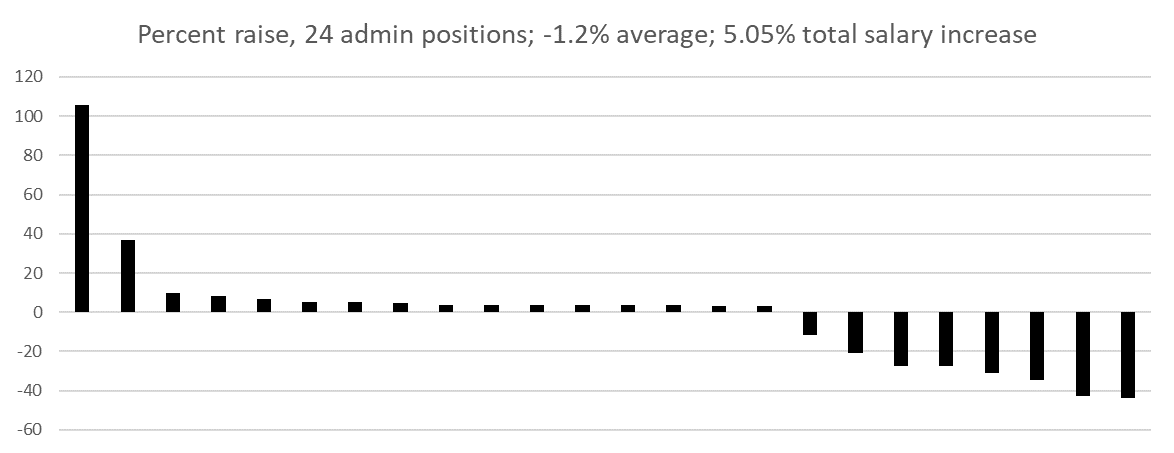 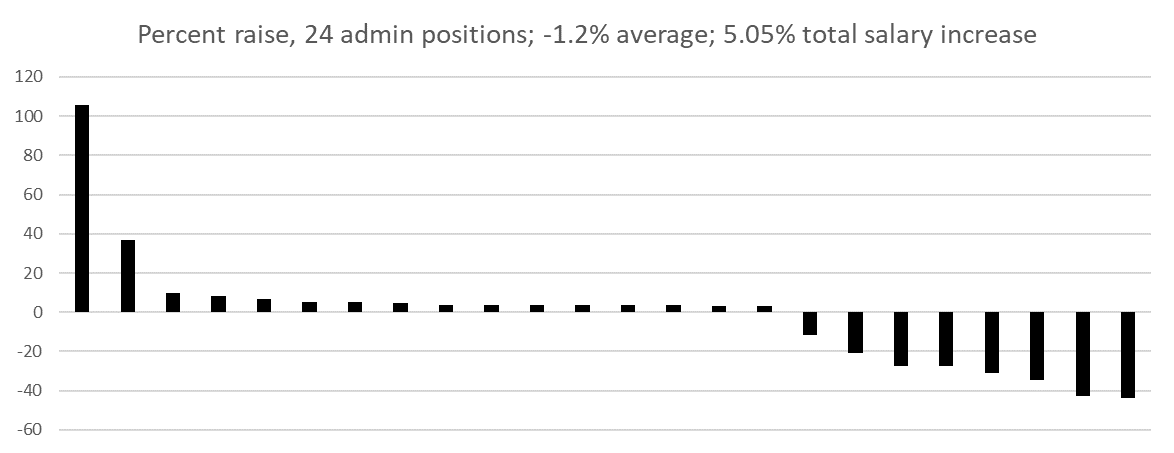 Added VP&D KC
Added AVC IEC
Added AP AOAA
Deleted AVP IA
Deleted DepP (to SpAsst)
*
*
*
*
*
*
*
*
*
*
* Change in person
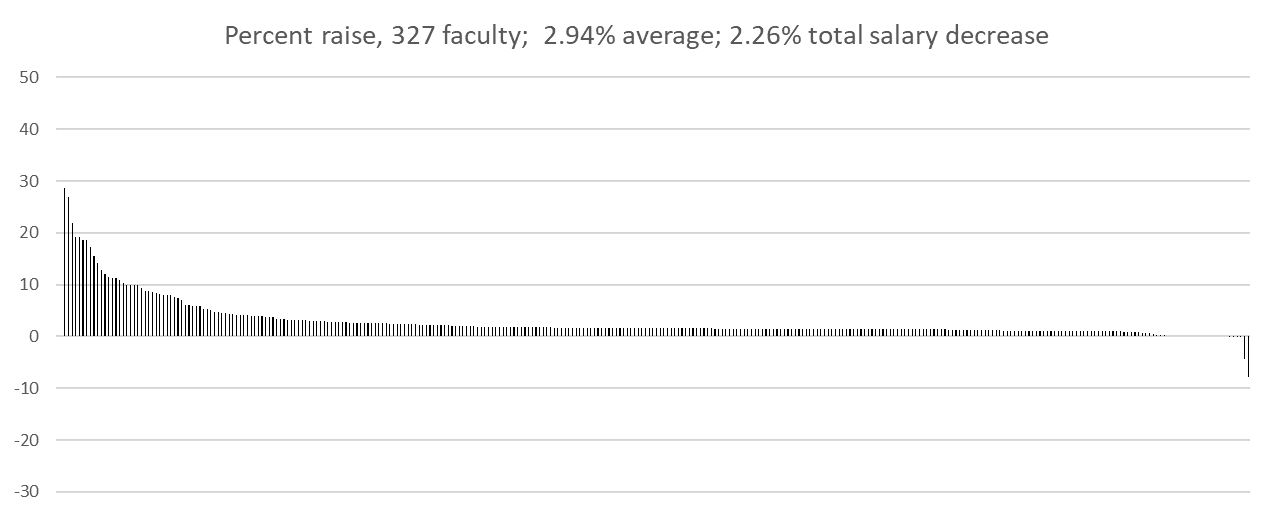 Last year
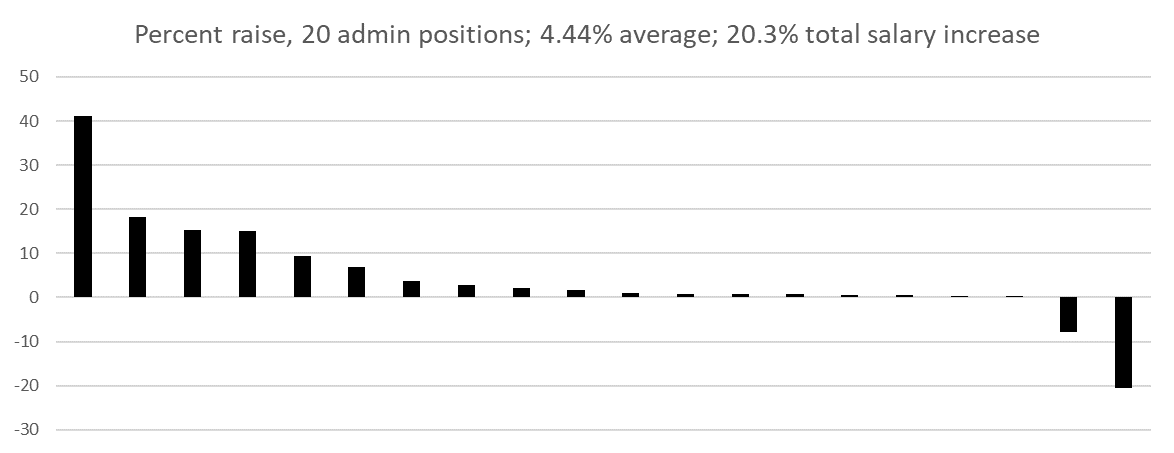 Faculty number per ¼ percent bin
42 faculty members above 10% not shown, influenced by counter-offer (8), TPI/add’l duties (15), or equity (3), and three converted from NTT
2.0% or less,
39 faculty
2.0% - 4.0%,
124 faculty
4% or more, 
149 faculty
To increase salary:
Become an administrator
Get an offer somewhere else
Merit it
42
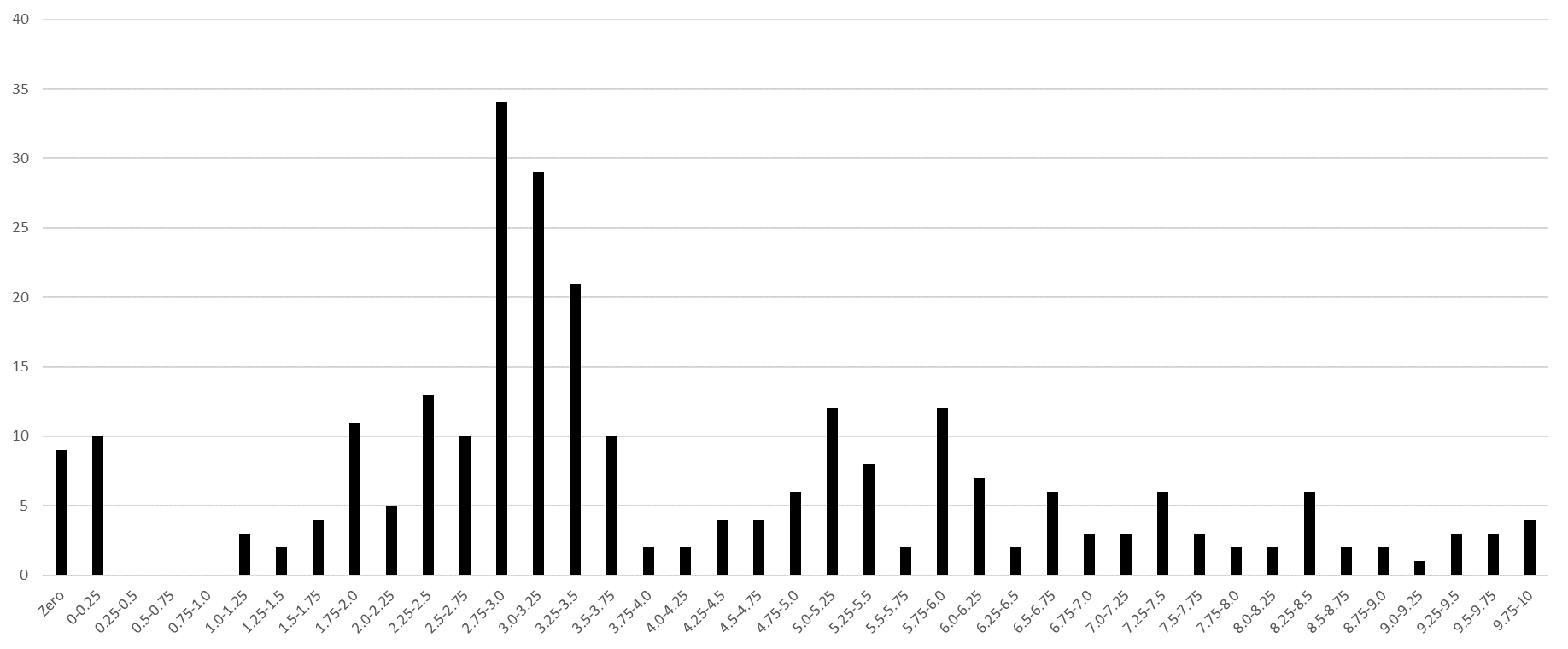 1% ‘merit’
3% ‘raise’
Increase in $ compared to AY 21-22 salary
Excludes promotion $
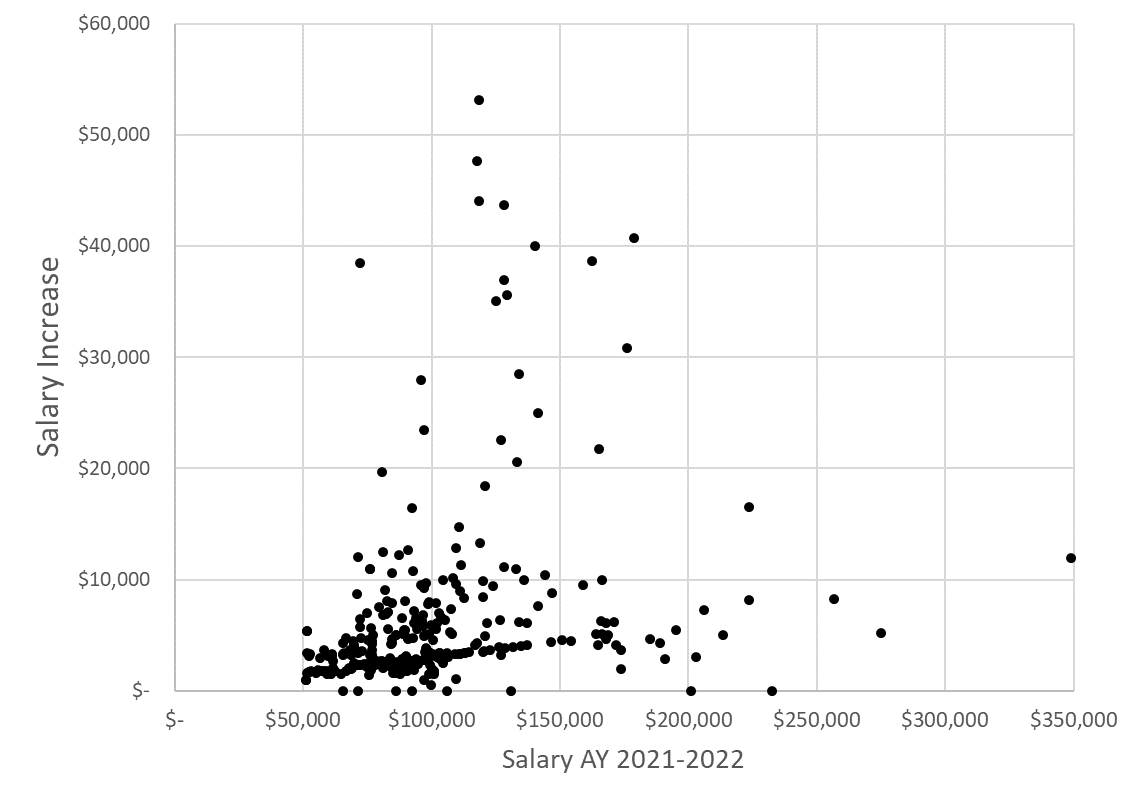 ↑
iDean +$40k, TPI +72k 1/23
↑
iDean +$83k
List of Symbols
Ad = Administrative appointment
Ch = Appointed chair
TPI = Temporary Pay Increase
CO = Counteroffer
AD = Additional duties
CO
Ad, TPI 10k
Ch, TPI 10k
CO
Ad, AD
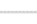 CO
Ad
Ch
Ch
Ch
Ch
CO
TPI 6k
TPI 14k
TPI 20k
5.87% (average %)
TPI 31k
CO
TPI 13k
CO
4%
[Add’l duties +$100k]→
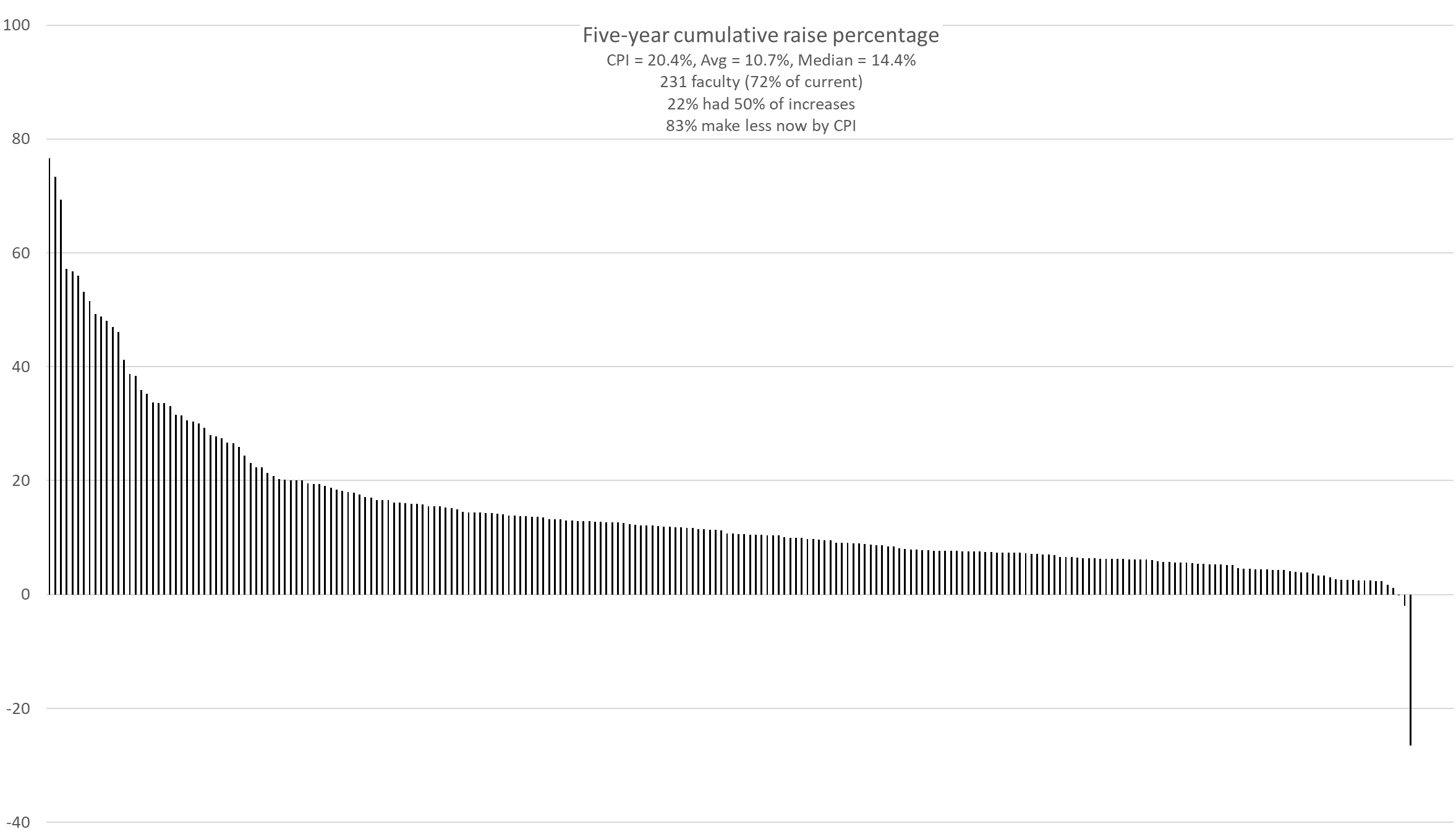 CPI
AY 21-22
*Did not include Lecturers, Research NTT, Chancellor’s profs, or administrators in numbers
Department
Psych
Engl &TC
Bio Sci
Math
EMSE
NucE
MSE
MAE
CArE
Econ
ChE
TEC
CS
ALP
ECE
4
5
6
1
2
3
0
Chem
GGPE
Physics
MinE
Hist & PS
BIT
Econ	1.29	CS	3.14
Engl & TC	2.01	GGPE	3.25
Physics	2.04	EMSE	3.34
MAE	2.16	Hist & PS	3.39
Chem	2.38	BIT	3.40
CArE	2.41	Math	3.41
ECE	2.48	TEC	3.54
Psych	2.50	MSE	3.98
Bio Sci	2.57	Che	5.51
MinE	2.57	NucE	5.74
ALP	2.61
ChE 3.0% w/o counter offer
NucE 4.6% w/o aTP to aP
MSE 3.3% w/o counter offer
AY 22-23
*Did not include Lecturers, Research NTT, Chancellor’s profs, or administrators in numbers
Department
GGPE
MAE
Engl &TC
Psych
Bio Sci
EMSE
Chem
Math
Econ
CArE
ALP
CS
4
5
6
7
8
1
2
3
0
ECE
ChE
BIT
NERdS
MinE
MSE
TEC
Hist & PS
Econ	2.58	MSE	5.94
ALP	4	Math	6.14
Chem	4.29	NERdS	6.39
BIT	4.99	EMSE	7.1
MAE	5.03	MinE	7.15
Hist & PS	5.09	CS	7.4
Bio Sci	5.1	Psych	7.92
Physics	5.26	GGPE	8.11
TEC	5.26	CArE	8.15
ChE	5.26	ECE	8.18
Engl & TC	5.27
Physics
AY 22-23 Sum of Salaries Change %
*Did not include Lecturers, Research NTT, Chancellor’s profs, or most administrators in numbers
Department
NERdS
Chem
Hist & PS
CArE
MSE
Math
GGPE
EMSE
MAE
ChE
CS
BIT
0
5
+10
+15
+20
-15
-10
-5
-20
ECE
MinE
Econ
Psych
ALP
TEC
Bio Sci
Engl &TC
Physics
Faculty Count
CS	-6	Engl & TC	0
Hist & PS	-2	CArE	0
ALP	-2	TEC	0
MSE	-1	ChE	-1
Econ	-1	ECE	0
Psych	-1	MAE	0
EMSE	-1	Bio Sci	+1
Physics	-2	BIT	+1
GGPE	-2	MinE	+1
Math	-1	NERdS	+1
Chem	0
CS	-24.8	Engl & TC	4.7
Hist & PS	-12.3	CArE	4.9
ALP	-5.1	TEC	5.4
MSE	-4.9	ChE	5.5
Econ	-4.6	ECE	8.4
Psych	-2.7	MAE	9.4
EMSE	-2.5	Bio Sci	12.4
Physics	-0.1	BIT	12.6
GGPE	1.1	MinE	16.8
Math	3.1	NERdS	31.2
Chem	4.2
Faculty*
*Did not include Lecturers, Research NTT, Chancellor’s profs, or administrators in numbers
1Frimpong in MNE, Gao in GGPE
2Newkirk from MSE to NERdS
-15 faculty from last year = -4.5%; FTE Students -62 = -1%, Executives +2 = +9%

2018-19 AY, 381 faculty, 60 fewer now (-16%)
2019-20 AY, 361 faculty, 40 fewer now (-11%)
Murray,
Faley,
Raper,
-Brow
Faculty headcount
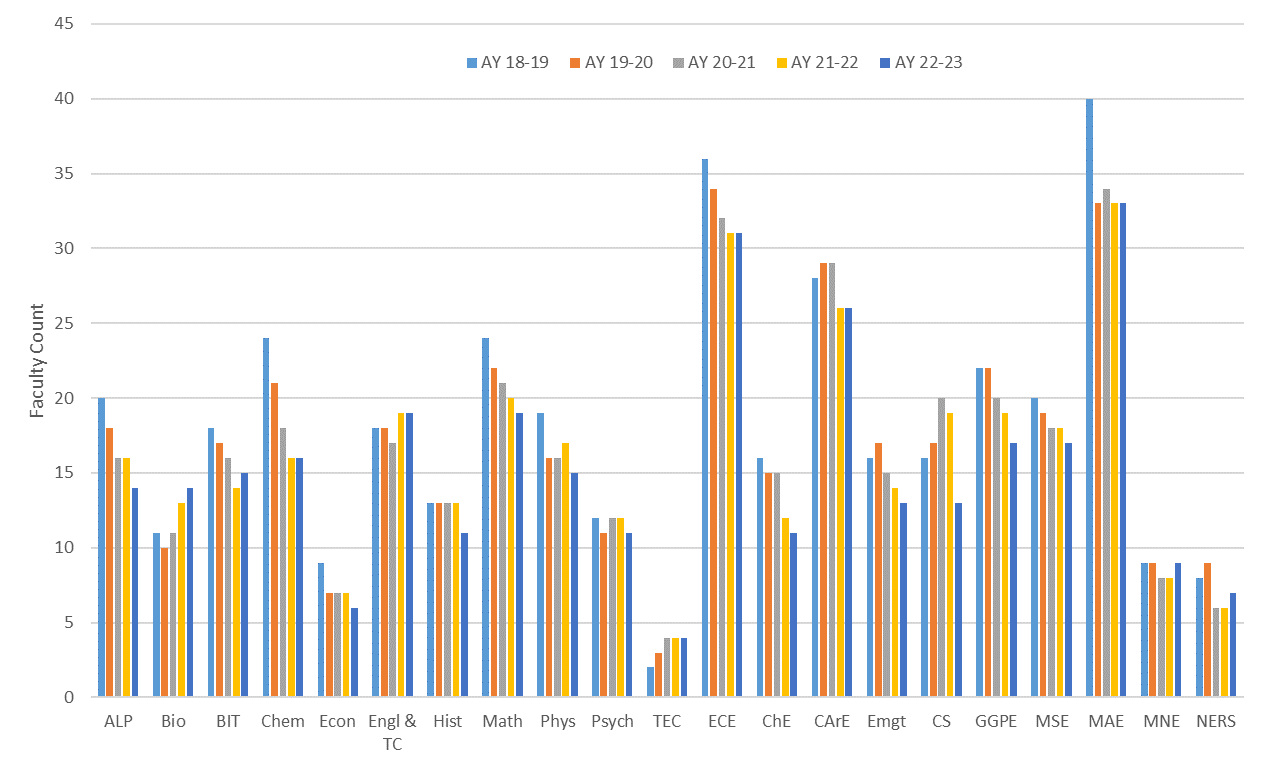 381	360	348	337   	321   (~4.4% fewer per year)
Agenda
VII. 	Adjourn

Tell your dogs I said hi!
76